L'ALBERO di Natale sei tu,
Quando resisti vigoroso ai venti e alle difficoltà della vita.
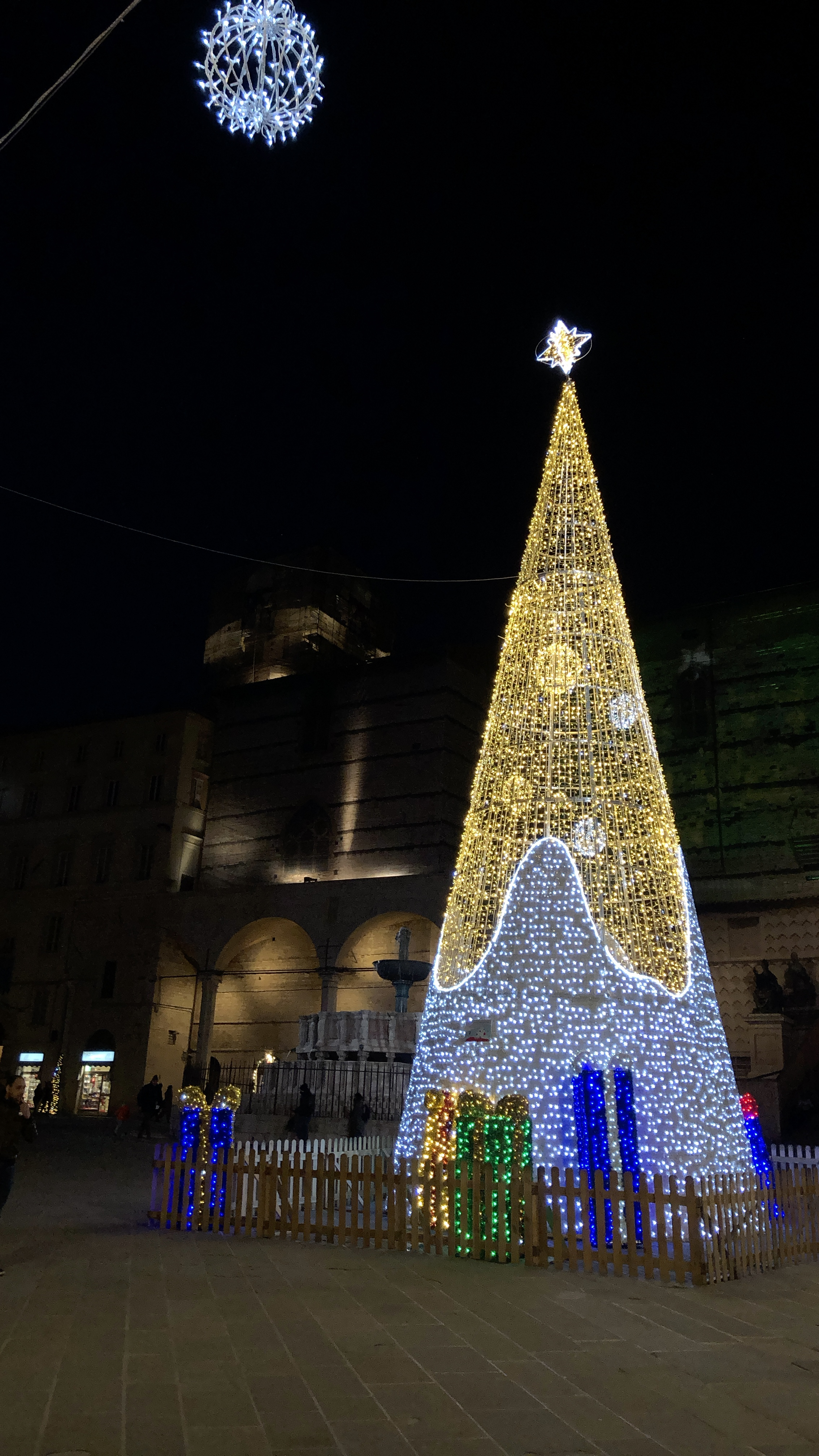 Gli ADDOBBI di Natale sei tu,
Quando le tue virtù sono i colori cheadornano la vita.
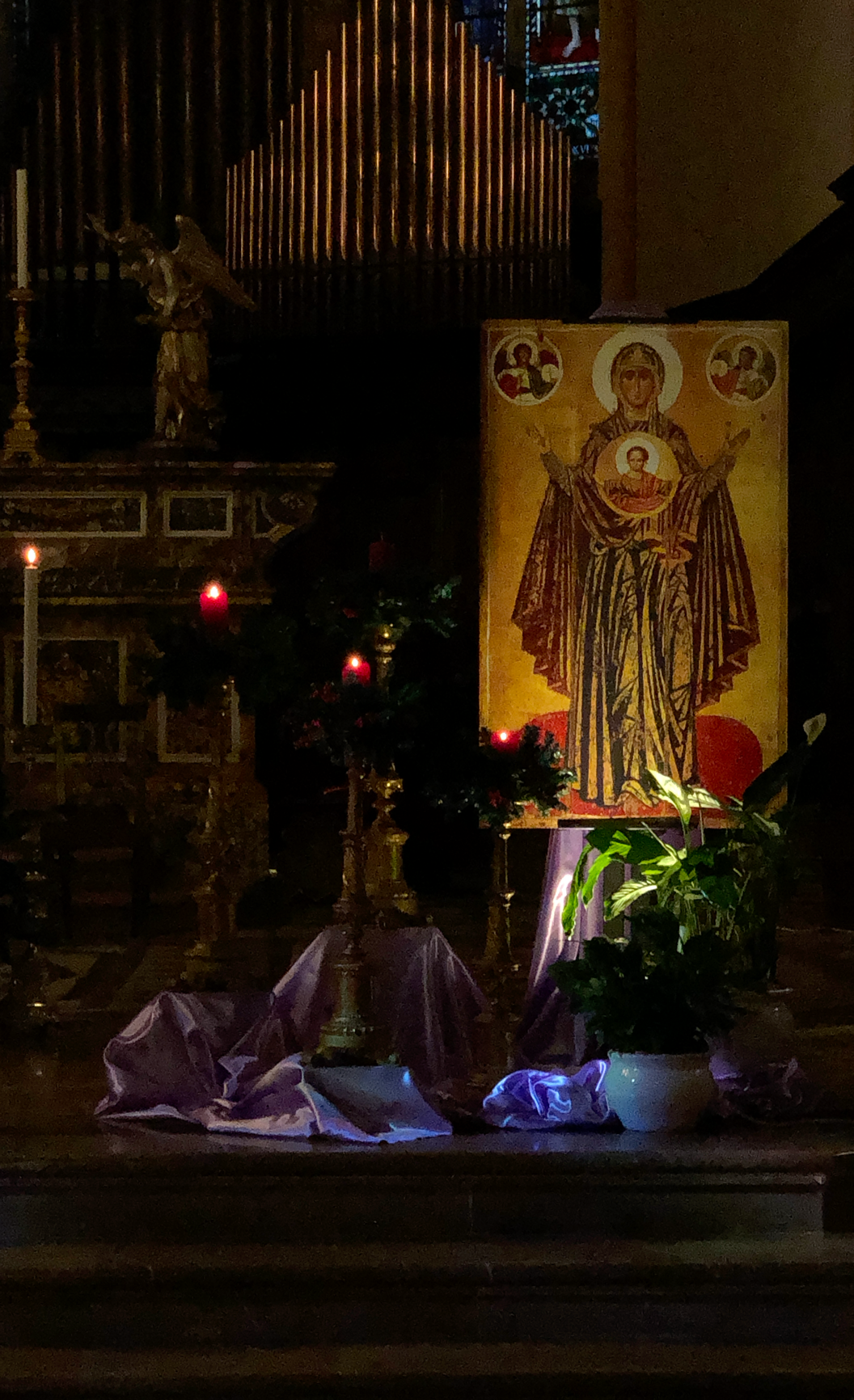 Sei anche LUCE di Natale,
Quando illumini con la tua vita il cammino degli altri
Con la bonta, la pazienza, l'allegria  la generosità.
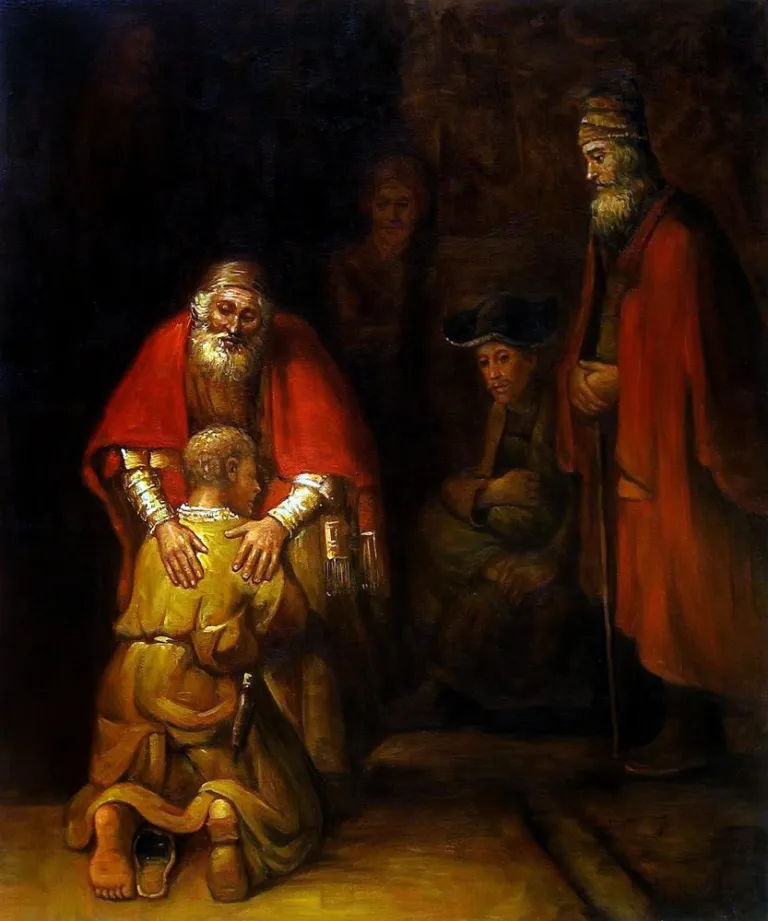 Gli AUGURI di Natale
sei tu
Quando perdoni e ristabilisci la pace
Anche quando soffri.
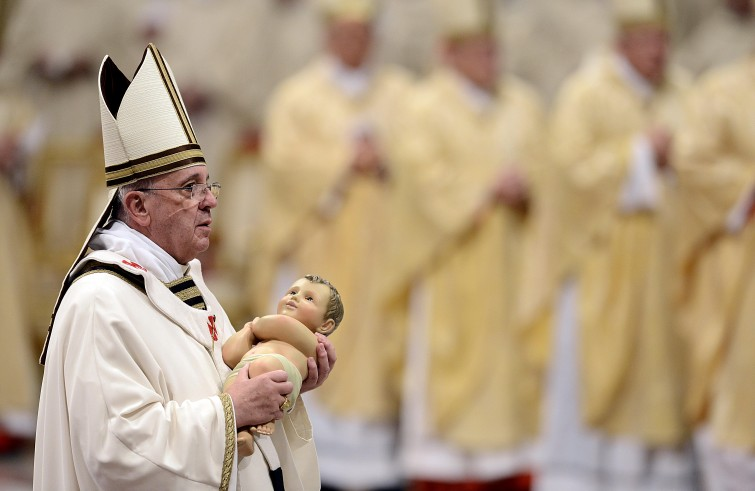 addobbi
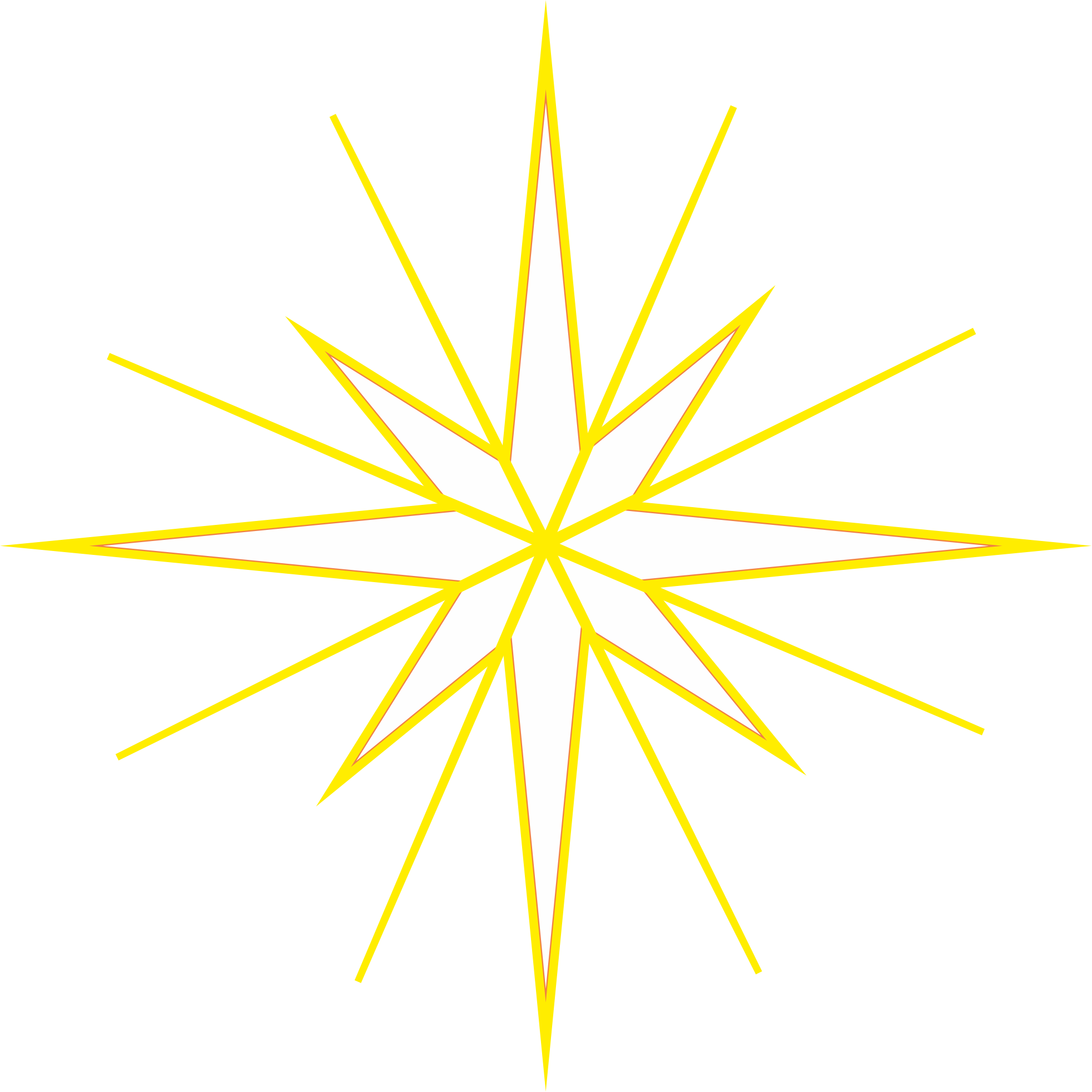 auguri
Virtù
Perdono
Natale sei tu,
Natale sei tu,
luce
albero
Resisti
BontàPazienzaAllegriaGenerosità
Papa Francesco